PowerToolsの過去、現在、未来
グレープシティ株式会社ツール事業部テクニカルエバンジェリスト八巻 雄哉
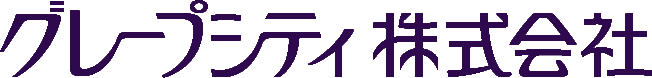 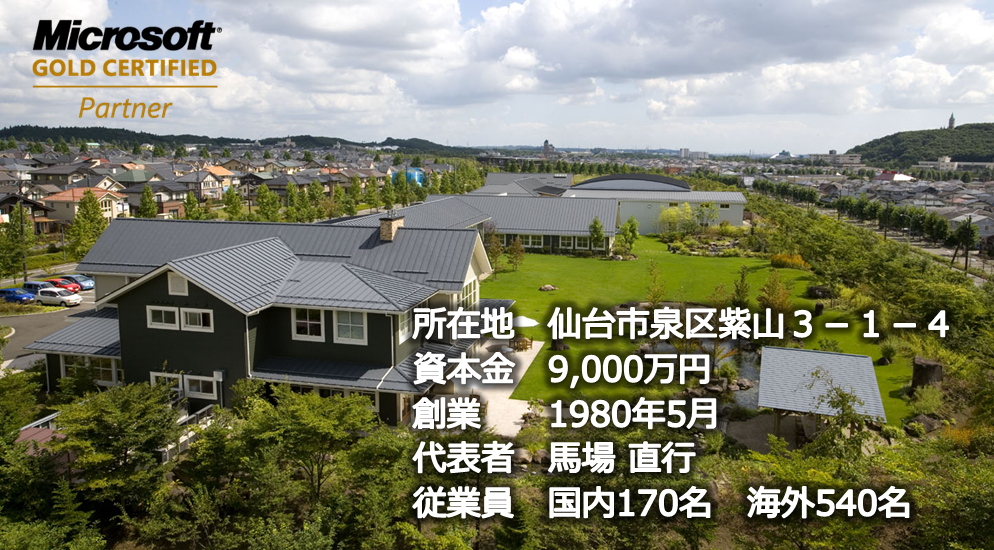 とは
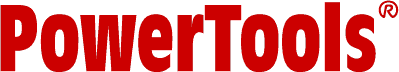 グレープシティが提供するVisual Basic、Visual Studio用			開発支援ツールのシリーズ名
多くの製品がコンポーネント（コントロール）のかたちで機能を提供
グレープシティが開発した製品＋海外の優れた製品をよりすぐってローカライズ
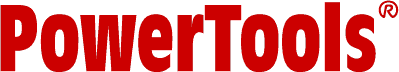 PowerTools® Series（.NET製品）
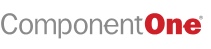 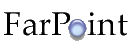 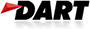 ComponentOne Studio
FlexGrid
True DBGrid
True WebGrid
Menus&Toolbars
Sizer
WebMenus&WebBars
Preview
True WebReports
True WinReports
True WinChart
True WebChart
SPREAD
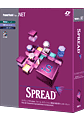 LiveControls
Secure iNetSuite
Secure FTP
Secure Mail
SSL Sockets
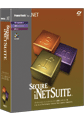 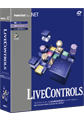 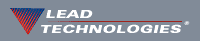 LEADTOOLS
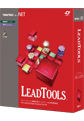 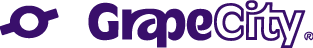 InputMan
El Tabelle MultiRow
El Tabelle Sheet
TabPlus
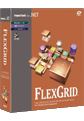 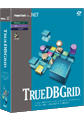 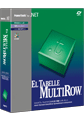 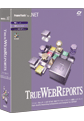 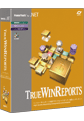 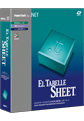 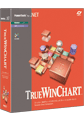 ActiveReports
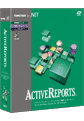 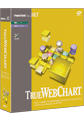 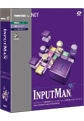 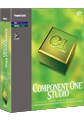 PowerToolsの過去
の歴史
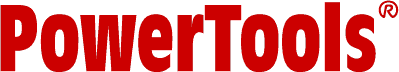 InputMan 4.0J
InputMan 1.1J
SPREAD 2.0J
SPREAD 2.5J
Windows
NT 4.0
4.0
2.0
3.1
NT 3.1
NT 3.5
95
4.0（16bit、32bit）
2.0
Visual Basic
Visual Basicランタイム
UIテクノロジ
Visual Basicフォーム
Visual Basicフォーム
OCX（16bit、32bit）
VBX（16bit）
PowerTools
の歴史
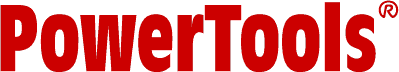 InputMan 5.0J
VS-Flex 2.0J
InputMan 6.0J
Windows
ActiveReports 1.0J
SPREAD 3.0J
5.0
ActiveX（32bit）
6.0
98
2000
5.0
6.0
ME
Visual Basic
Visual Basicランタイム
Visual BasicフォームDHTML + ActiveXコントロール
ActiveXドキュメント
Visual BasicフォームDHTML + ActiveXコントロール
ActiveXドキュメント
UIテクノロジ
PowerToolsActiveX（32bit）
の歴史
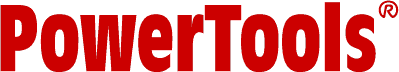 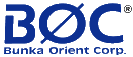 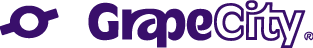 InputMan 1.0J Win
InputMan 2.0J Win
Windows
ActiveReports 1.0J
FlexGrid 1.0J
XP
Server 2003
XP SP2
2003
1.1
2002
1.0
Visual Studio .NET
.NET Framework
SPREAD 1.0J Win
Windowsフォーム
ASP.NET
Windowsフォーム
ASP.NET
UIテクノロジ
PowerTools.NETコンポーネント
の歴史
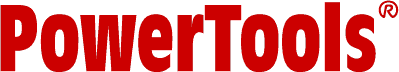 Silverlight 1.0
2/27発売
Windows
InputMan 4.0J Win
SPREAD 2.5J Win
ActiveReports 3.0J
2008
Server 2008
2005
Vista
2.0
3.0
Server 2003 R2
3.5
2/27発売
Visual Studio
.NET Framework
Windowsフォーム
ASP.NET
WPF
Windowsフォーム
ASP.NET
UIテクノロジ
SPREAD 2.5J Web
PowerTools.NETコンポーネント
PowerToolsの現在
開発環境の現在
よくある質問
なぜ同じような製品が		2つ以上存在しているのですか？
例1）グリッド、表計算
SPREAD、FlexGrid、El Tabelle、True DBGrid…
例2）レポート
ActiveReports、TrueWinReports
共通部分と得意部分
同じように見える製品も				得意な部分が異なる
製品B
この部分の機能だけが必要な場合、いずれの製品も選択候補となる

1つの製品だけでは多様なニーズに対応することが難しい
製品A
製品C
よくある誤解
英語版を使ったほうが良いのではないか？
.NETは完全にUnicode対応しているので、もう2バイト文字の問題はないはず

2バイト文字が表示できるだけで、			本当に問題がありませんか？
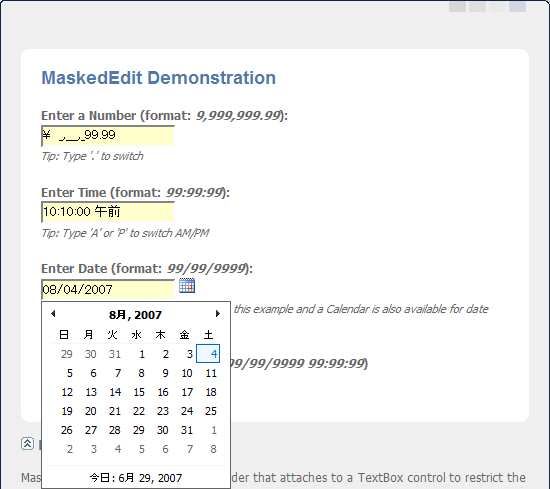 例その１
99円99銭?!

午前をつけるなら「午前10時10分」かな

順序もおかしいけれど、「月」だけ単位が	表示されるのも？？
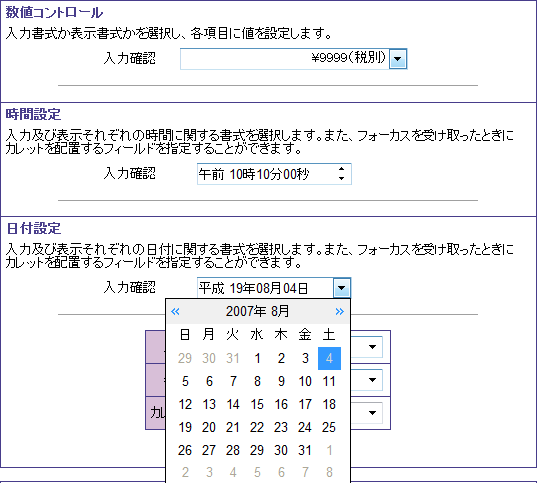 これが正解
例その２
IMEとは…
 Institute of Makers of Explosives爆発物製造業者協会【略】IMEhttp://www.ime.org/


例）SPREAD for .NET 
CharacterSet列挙型に追加
Hiragana、KatakanaHalf、Katakana、KanjiOnly、KanjiOnlyIME、AllIME
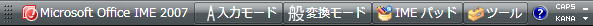 例 その３
JIS2004文字 – サロゲートペア対応





Windows Vista対応における最大の問題？（日本では…）
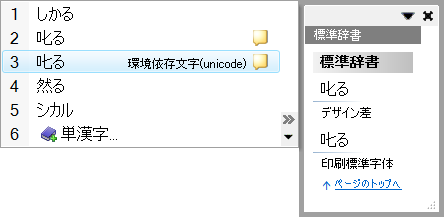 Demo 1
InputMan for .NET 2.0J Web Forms Edition（Windows Vista対応版）
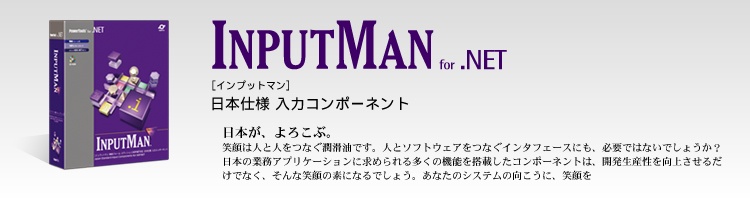 例 その4
製品付属サンプルプロジェクト数
とある製品の英語版
21 × 4（VS2003、VS2005、C#、VB）= 84個
同じ製品の日本語版
147×4 （VS2003、VS2005、C#、VB）= 588個
製品ドキュメント
よくある誤解
英語版を使ったほうが良いのではないか？
日本語版で公開されていない修正モジュールが、英語版で公開されていることがある。

すべての修正モジュールが、以前のバージョンより品質が良い（デグレードがない）とは限りません。
日本語版でしか提供していない			修正モジュールもあります。
文化の違い アメリカと日本
市場性
アメリカ：スピード重視
売れる条件は市場へのインパクト
もたもたしているとライバル会社に負ける
日本：品質こそすべて
品質の良いものが結果的に生き残る
文化の違い アメリカと日本
品質に対する考え
アメリカではバグはあって当たり前。バグはユーザーと一緒に				潰していけば良い。
日本では基本的にバグはあってはいけないもの。お客様はテスターではない。
文化の違いを感じる例
この製品はWindows Vistaに対応していますか（動作確認済ですか）？
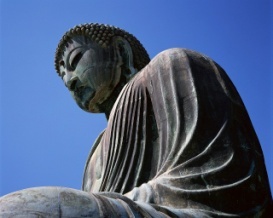 ？？？何かWindows Vista上での問題があったのですか？それならば修正しますので報告してください。
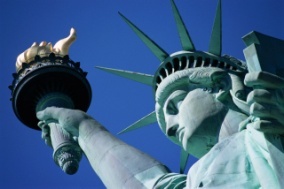 …いや特に問題があったわけではないのですが、動作保証があるのかどうかを知りたいのですが…………
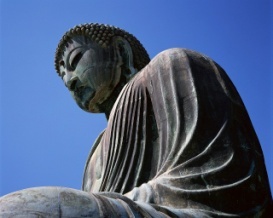 よくある誤解への回答
日本語版ではグレープシティが独自に	日本のためのテストを行い品質を		高めてからリリースしています。
その割にはバグが
……………………………
品質の追求に終わりはありません。より一層努力していまいります。
日本の市場に適したサポート
サポート期間
PowerToolsシリーズ共通のサポートポリシーにより、英語版よりも長いサポート期間を設定
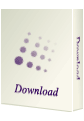 Version 2.0（現行販売製品）
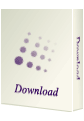 次バージョン発売
Version 1.0（販売終了製品）
製品発売
販売終了
製品発売から3年
販売終了から1年
販売が終了しているVersion 1.0は「製品発売から3年」か「販売終了から1年」のどちらか長いほうが適用
現行販売製品は販売終了までサポートが終了することはない
文化の違い アメリカと日本（おまけ）
国民気質
アメリカ：実用的、合理主義、Simple is Best
日本：細かい、こだわりが強い
細かい例　その１
SPREADのチェックボックス
SPREAD 2.0J ～ 6.0J
独自に描画

SPREAD 7.0 ～ for.NET 2.5J
Windows標準のチェックボックス
クラシック


XP
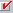 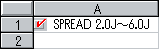 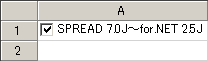 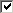 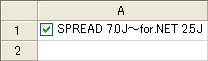 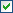 細かい例　その２
ActiveX版
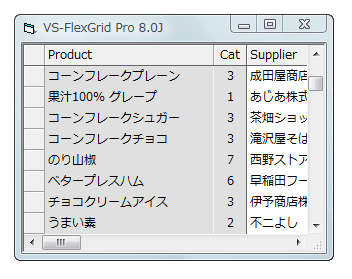 FlexGrid for .NET 4.0J
ScrollFlags列挙体
ScrollByRowColumnを追加
ピクセル単位ではなく、行または列単位でスクロールします。
行単位のスクロール
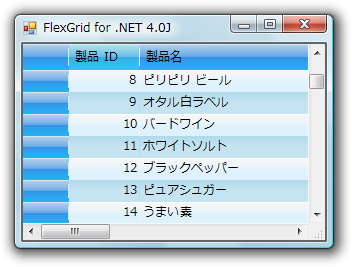 .NET版
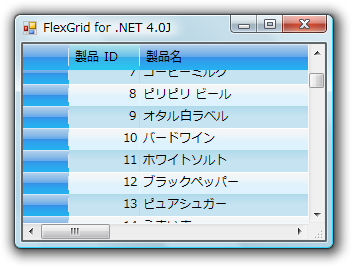 ピクセル単位のスクロール
よくある誤解
ActiveReportsはグレープシティの自社開発製品である。
文化の違い：帳票
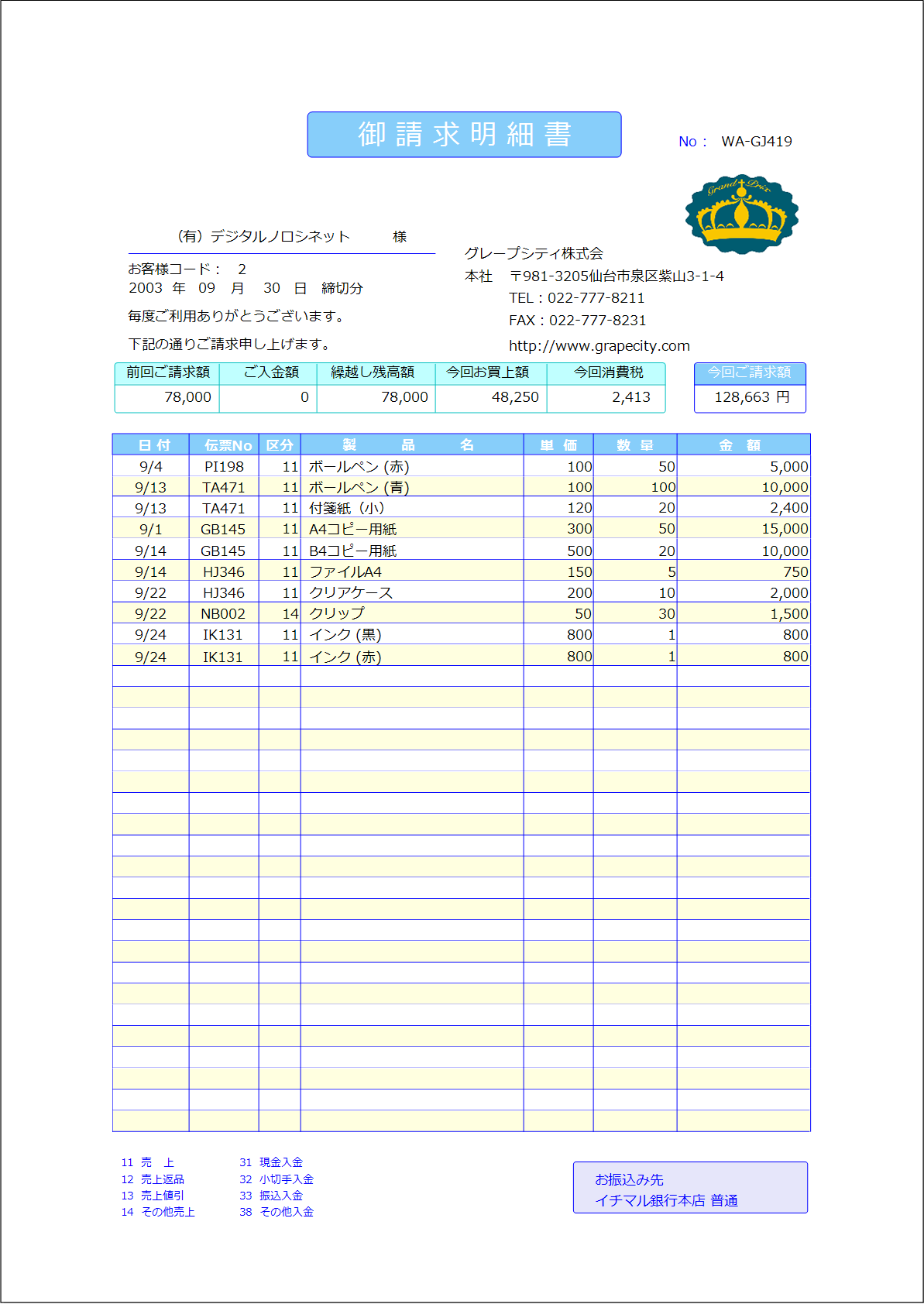 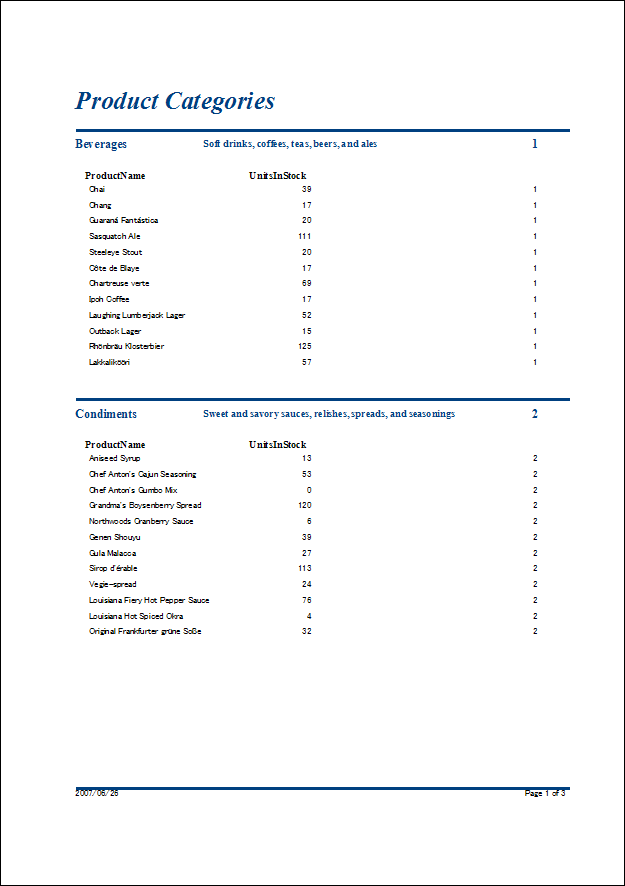 日本の帳票
アメリカのレポート
帳票文化日本
レイアウト
行間、文字ピッチ
罫線
とにかく罫線で囲む、角は丸くする、合計行は2重線など非常に細かい
日本にしか存在しないバーコード
QRコード、カスタマバーコード、コンビニバーコード（出力精度の問題）
外字
特に人名を取り扱うシステムでは重要
ActiveReports for .NET 3.0J
共同開発した機能
行間（LineSpacingプロパティ）
文字ピッチ（CharacterSpacingプロパティ）
角丸の丸み調整（RoundingRadiusプロパティ）
EAN-128バーコードのドット補正機能
BarAdjustプロパティ
Dpiプロパティ
ModuleSizeプロパティ
本当に地味な機能ですが、日本の帳票には			あって当たり前の機能でした。
Demo 2
ActiveReports for .NET 3.0J
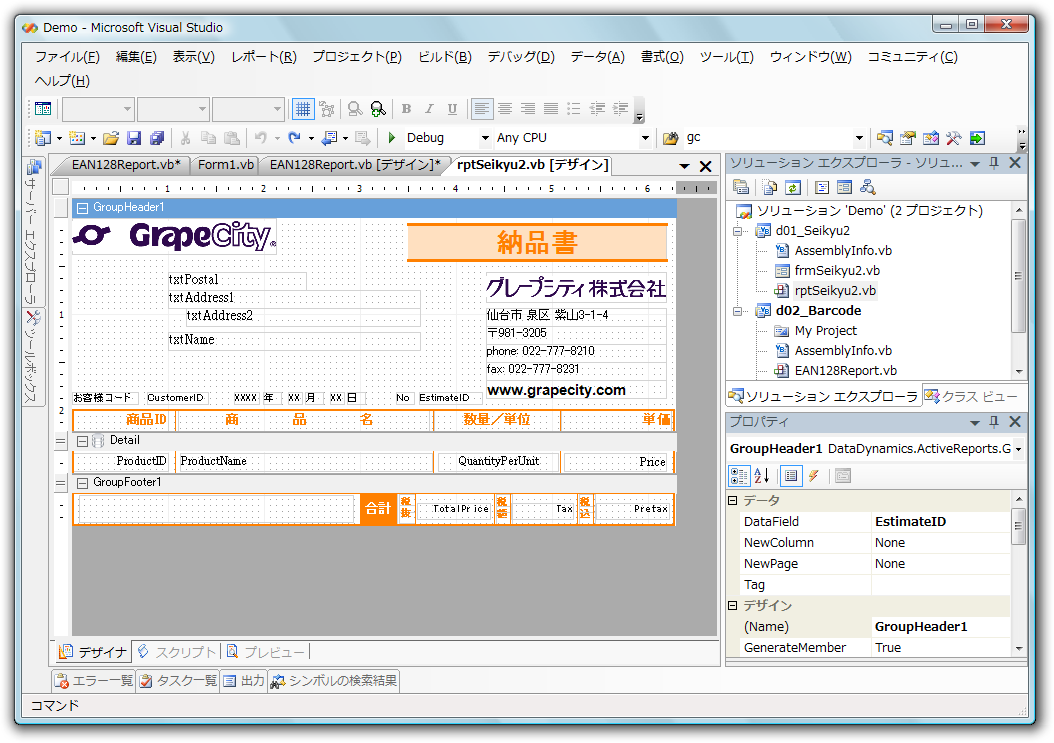 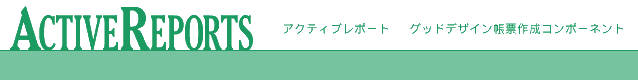 お客様の声
優れた機能がありとても重宝しています。しかしながら逆に機能が多すぎて使いこなすのが難しいことがあります。
PowerToolsの役割
機能
標準コンポーネントにはない機能、標準コンポーネントよりも優れた機能を提供する。
幸せになれる人：エンドユーザーと開発者
使いやすさ
たとえ標準で存在している機能であっても、開発者がより簡単に、より便利に使うことができる機能を提供する。
幸せになれる人：開発者
開発の補助機能
スマートデザイナ
例）TrueWinChart for .NET
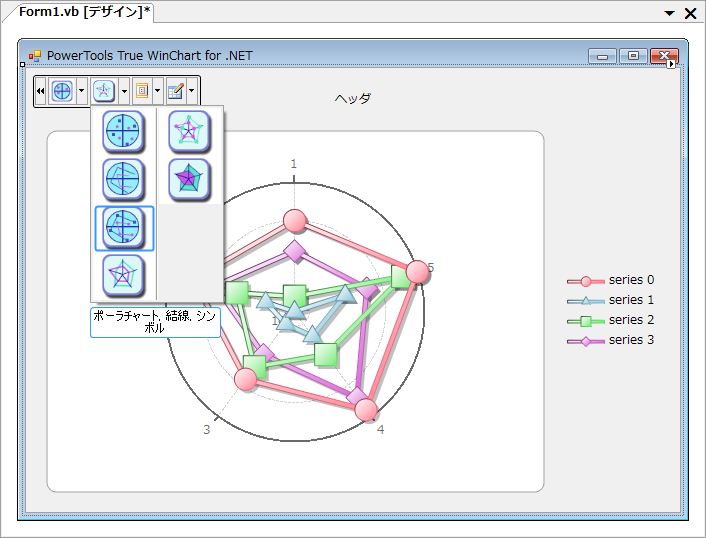 開発の補助機能
プロパティページ
例）InputMan for .NET
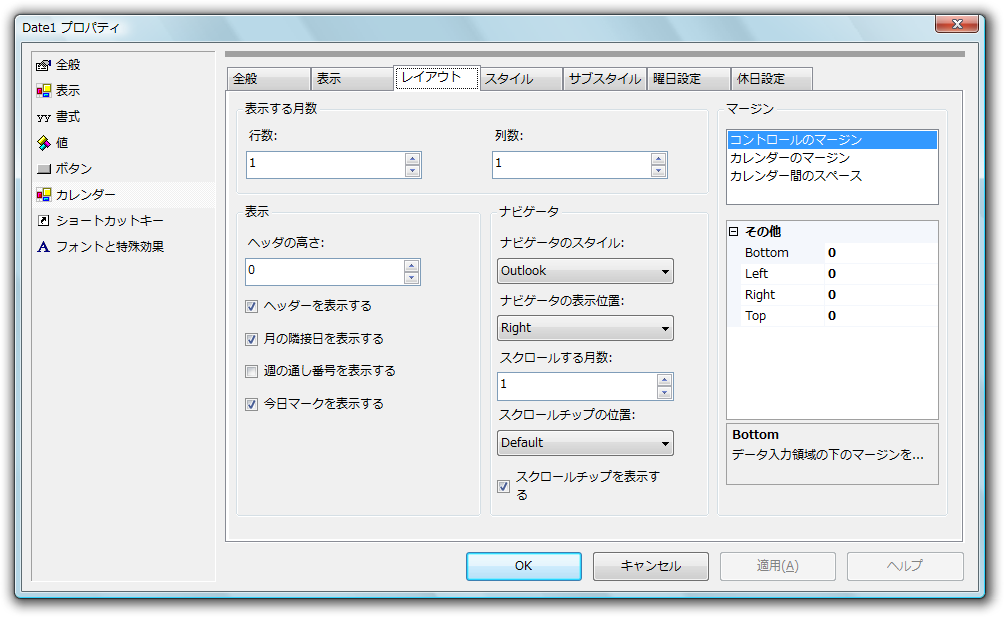 開発の補助機能
コントロールの既定値に設定
プロパティのコピー
例）InputMan for .NET
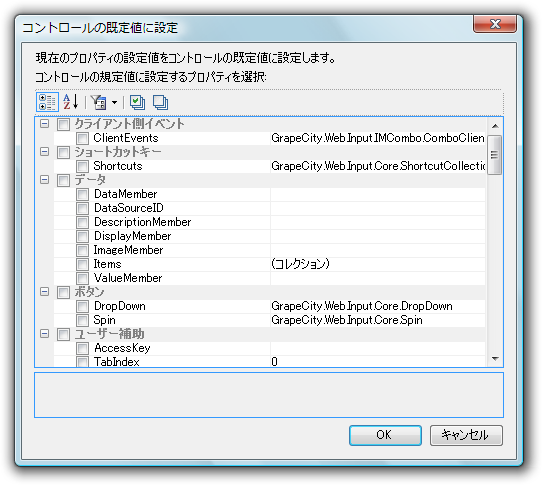 Demo 3
Ribbon for .NET
スマートデザイナを使って				リボンUIを簡単構築

InputMan for .NET 4.0J			 Windows Forms Edition
必ず設定するプロパティは「コントロールの既定値の設定」機能を						使えば楽チン
よくあるお問い合わせ
InputManのコントロールをフォームに約200個ほど配置すると起動に時間がかかるのですが、なんとかなりませんか？
SPREADのWeb版で10000行のデータを表示するのに5分以上かかるのですが、もっと速くなりませんか？
「なりません。」と言いたいところですが…
機能とパフォーマンス
「機能は増やす」
「パフォーマンスも向上させる」

「両方」やるのは難しいことですが、その「覚悟」を持って取り組むことが重要です。
パフォーマンス
InputMan for .NET 4.0J			 Windows Froms Edition
コンポーネントの細分化
拡張プロバイダコンポーネント
IME
KeyLock
BaloonTip
次バージョンでは更なる細分化を検討
パフォーマンス
SPREAD for .NET 3.0J				 Web Forms Edition
スタイル共有によるHTMLデータの削減
Ajaxによるロードオンデマンド
Demo 4
InputMan for .NET 4.0J			 Windows Froms Edition
拡張プロバイダコンポーネント
SPREAD for .NET 3.0J				 Web Forms Edition
AllowLoadOnDemandプロパティ
LEADTOOLS 15.0J
14.0Jからさらなる高速化
ネイティブ（C++） VS .NET
Demo 5 最近リリースされた製品のご紹介
InputMan for .NET WebForms Edition 				ASP.NET AJAX対応版
XLS for .NET
Open XML形式（.xlsx）対応
LEADTOOLS 15.0J
待望のWebアプリケーション用ビューワ
PowerToolsの未来
PowerTools®の2つの未来
新しいテクノロジへの対応
.NET Framework 3.0 / 3.5
WPF、Silverlight
新しい環境への対応
Windows Server 2008
開発ツール
Expression Blend
Visual Studio 2008
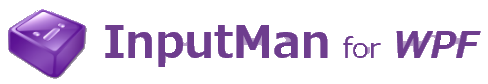 http://www.grapecity.com/japan/wpf/
Calculator（電卓コントロール）
Calendar（カレンダーコントロール）
DropDownBox （ドロップダウンコントロール）
Date （日付コントロール）
Mask（マスクコントロール）
Number（数値コントロール）
			＋
Formula（数式コントロール）
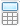 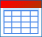 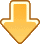 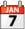 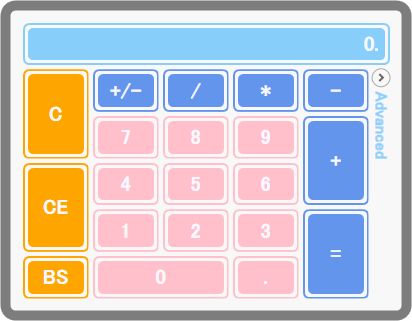 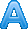 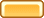 InputMan for WPFのアンケート結果
PowerTools® の2つの未来
既存テクノロジ製品の機能強化を継続
Visual Studio 2008では.NET Framework 2.0、3.0、3.5のプロジェクトを作成可能（マルチターゲットサポート）
Windowsフォーム
業務アプリに3Dが必要なくとも、ユーザーエクスペリエンスの向上はあって然るべき
ASP.NET
ASP.NET AJAX（UpdatePanel）への対応
独自のAjax機能の強化
Demo 6 新バージョンの機能をちょっとだけご紹介
InputMan for .NET 5.0J 						WindowsForms Edition
コントロール単位→フィールド単位
フォント（種類、サイズ、太字、イタリック、下線、色）
背景色
イベント
ドロップダウン
マスク処理
最後に
グレープシティは、今後も開発者の皆様と作成されたアプリケーションをご利用になるエンドユーザーの皆様の生産性向上に寄与できるようなコンポーネント、ツールを提供していきたいと考えています。
そのためには、皆様からのフィードバックが最も重要となります。

皆様からのアイディア、ご要望、お待ちしています。
http://www.grapecity.com/japan/feedback/
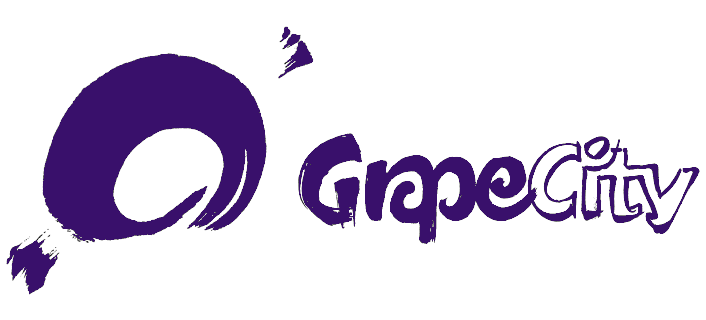 『PowerToolsの過去、現在、未来』


2007年8月4日
グレープシティ株式会社 ツール事業部 テクニカルエバンジェリスト
マイクロソフト MVP for Visual Developer Visual Basic Jan 2007 – Dec 2007
八巻　雄哉
http://d.hatena.ne.jp/Yamaki/